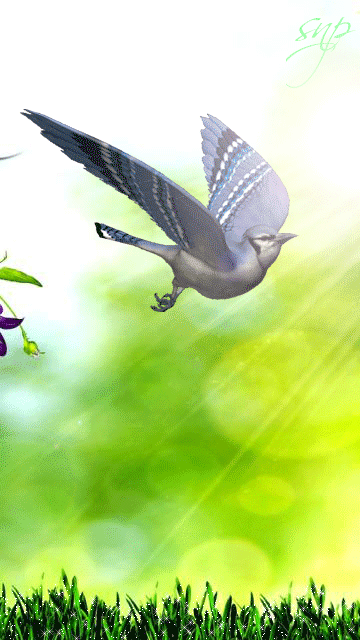 ПЕРЕЛЕТНЫЕ ПТИЦЫ
Альбина Ф.Ш.
Учитель-логопед
Узнай птицу по силуэту и назови
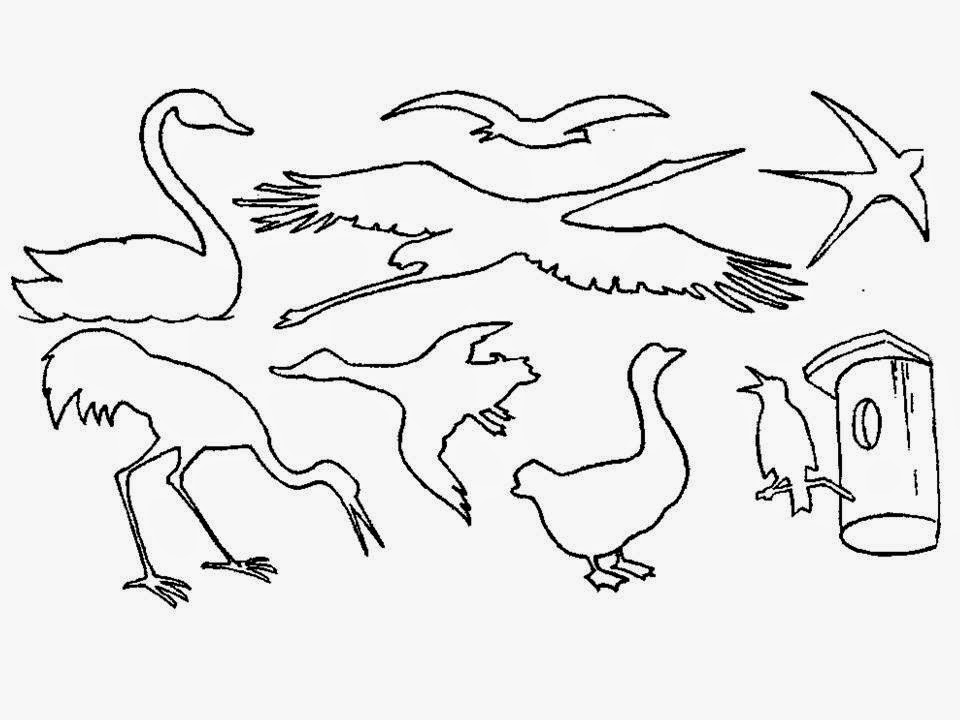 «Назови  ласково»
птенец – птенчик
перо – …
голова – …
шея – …
крыло – …
клюв – …
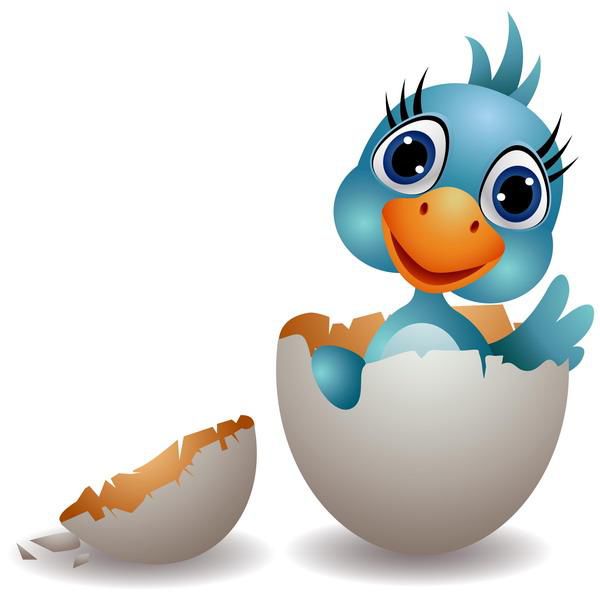 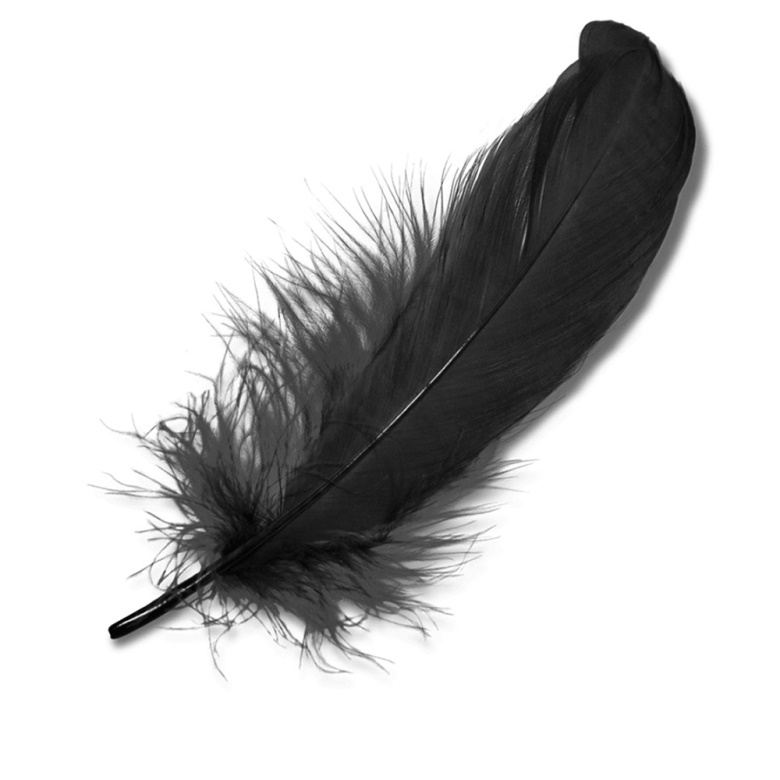 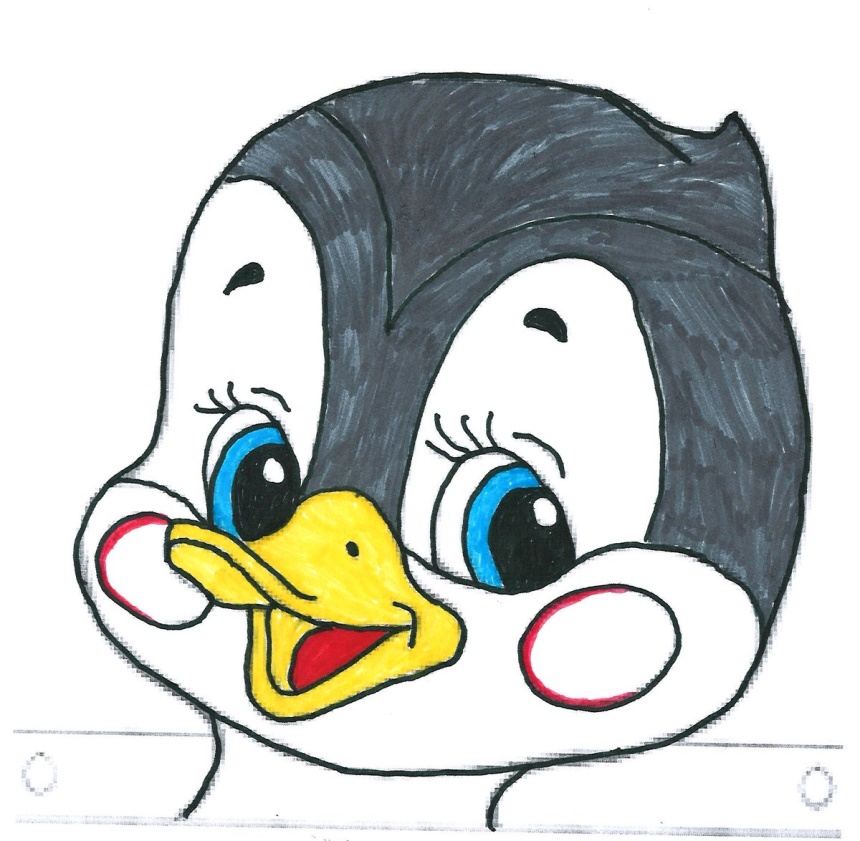 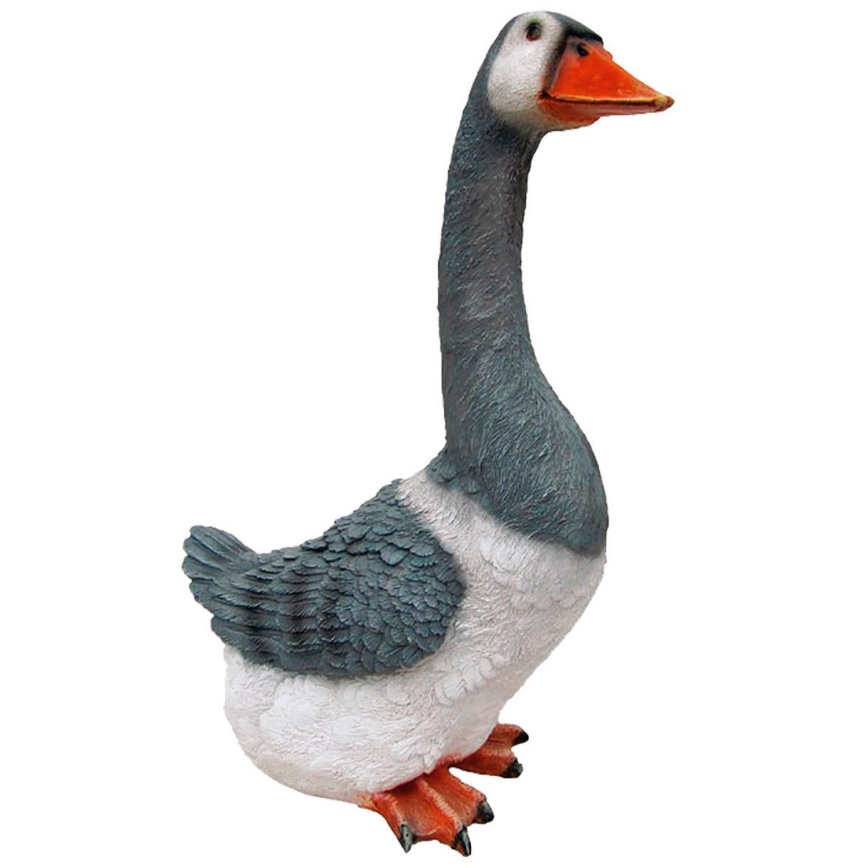 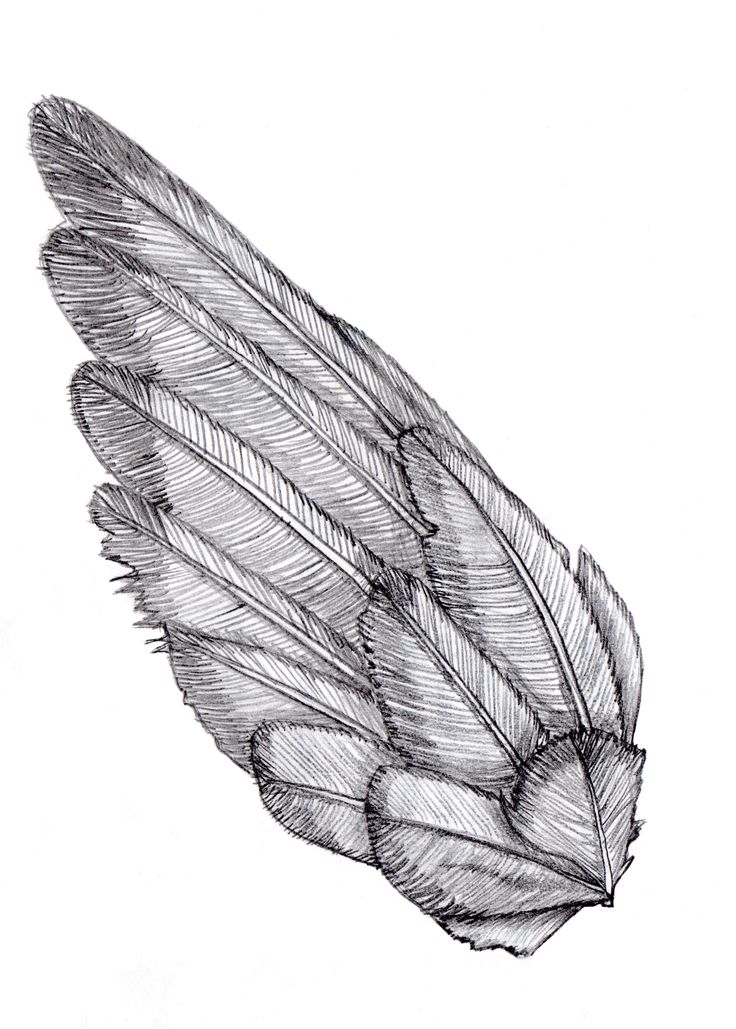 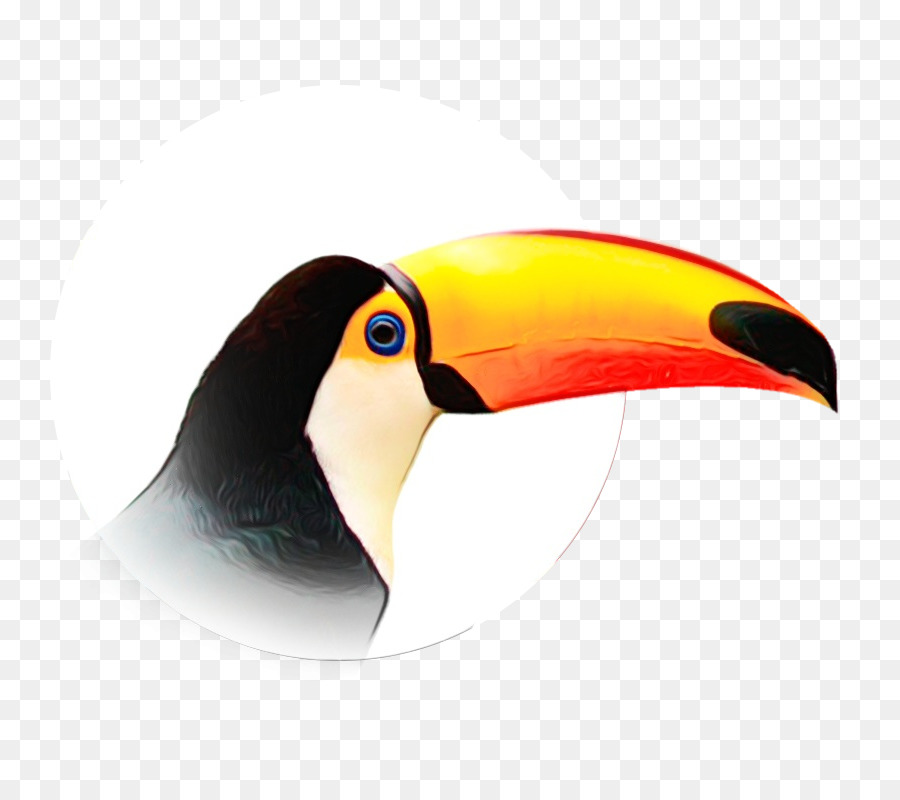 «Один – много»
Кто лишний и почему?
Ласточка, кукушка, попугай, соловей
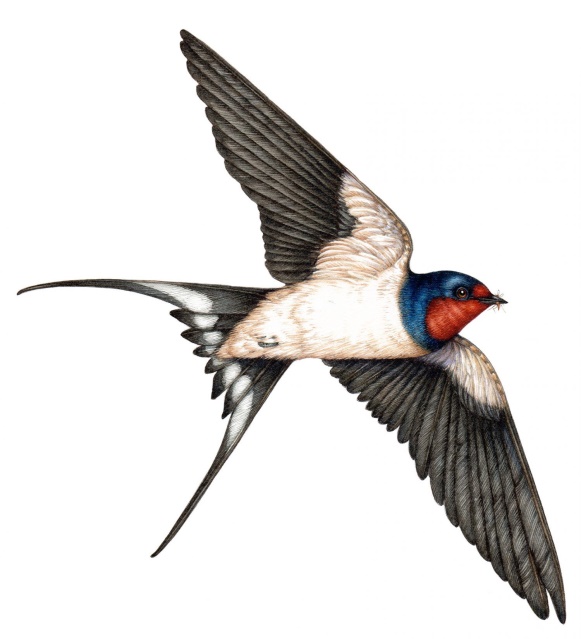 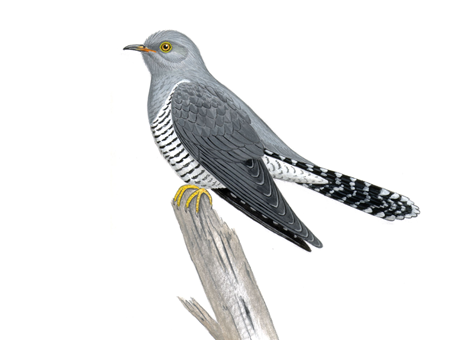 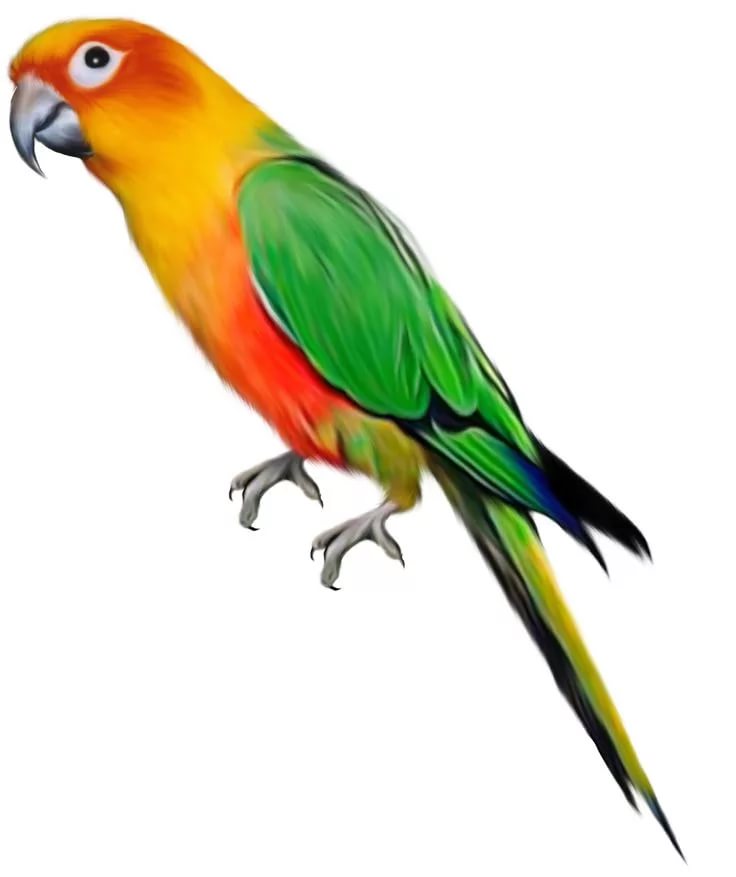 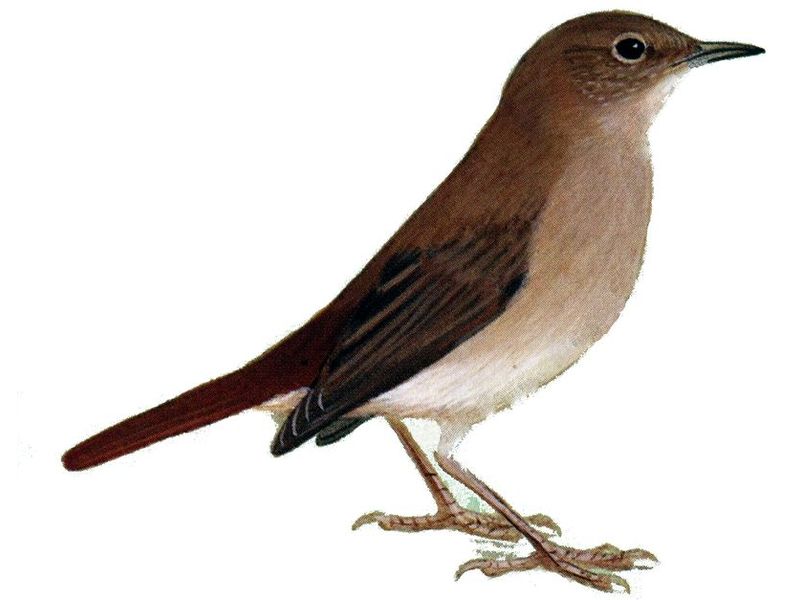 Кто лишний и почему?
Журавль, аист, цапля, курица
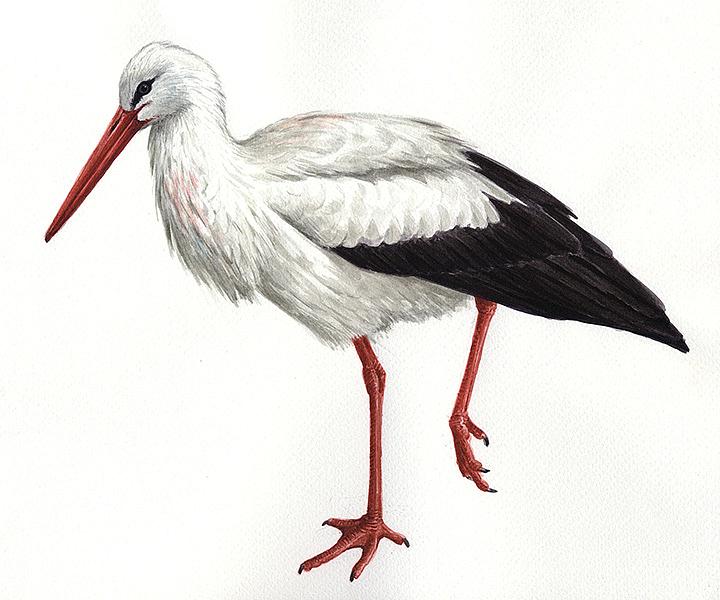 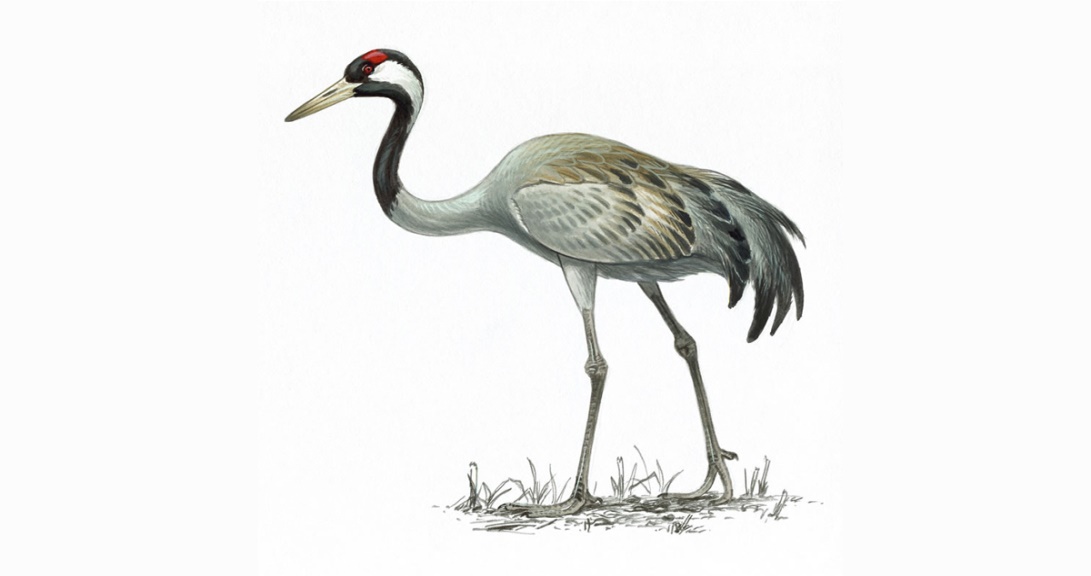 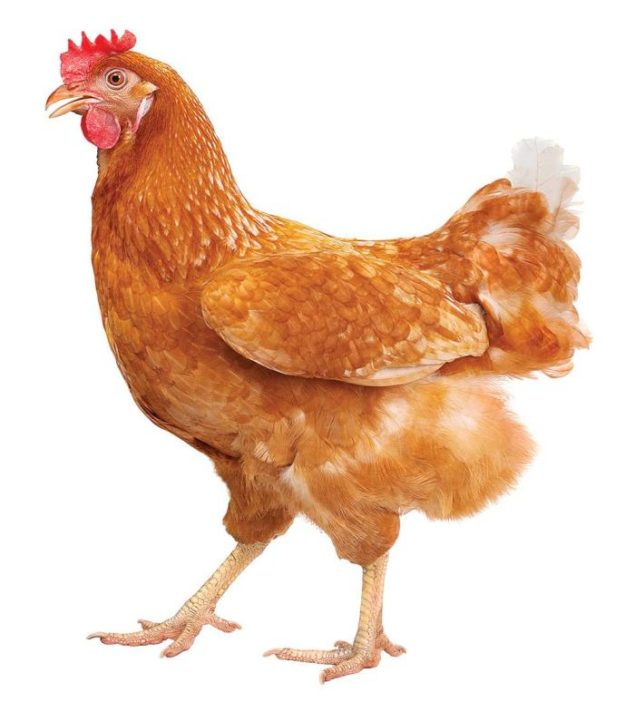 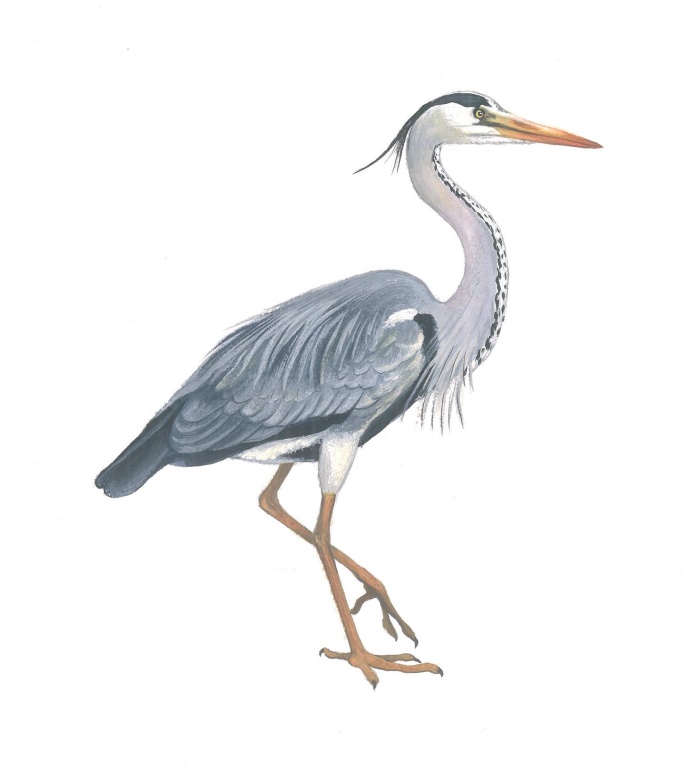 Как кричат птицы?
Утка: «Кря – кря». Она крякает.
Грач: «Кра – кра». Он …
Ласточка: «Чиф – чиф». Она  …
Кукушка: «Ку – ку». Она …
Журавль: «Курлы – курлы». Он …
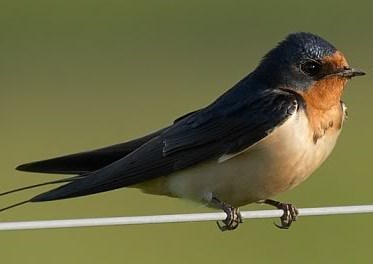 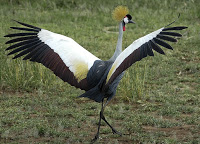 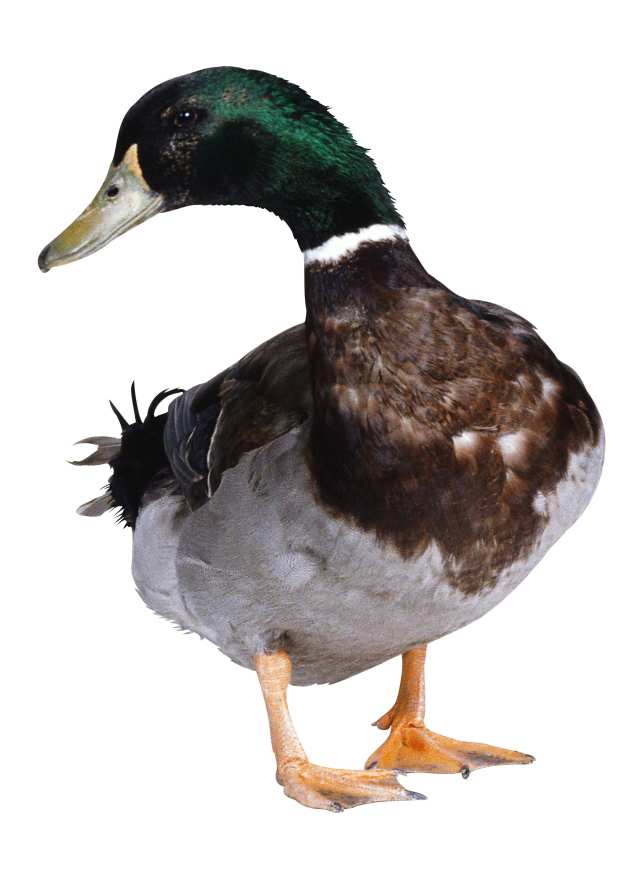 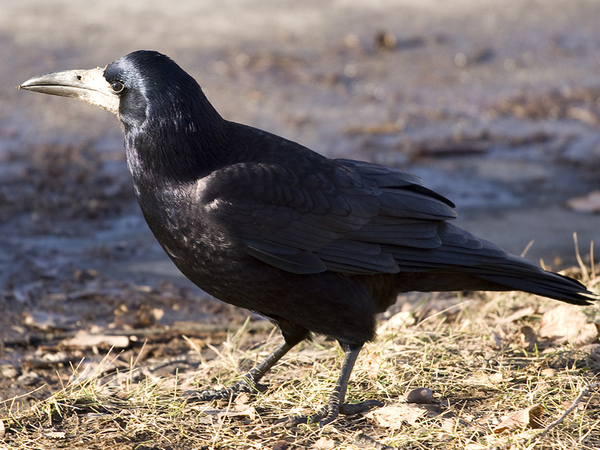 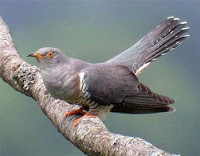 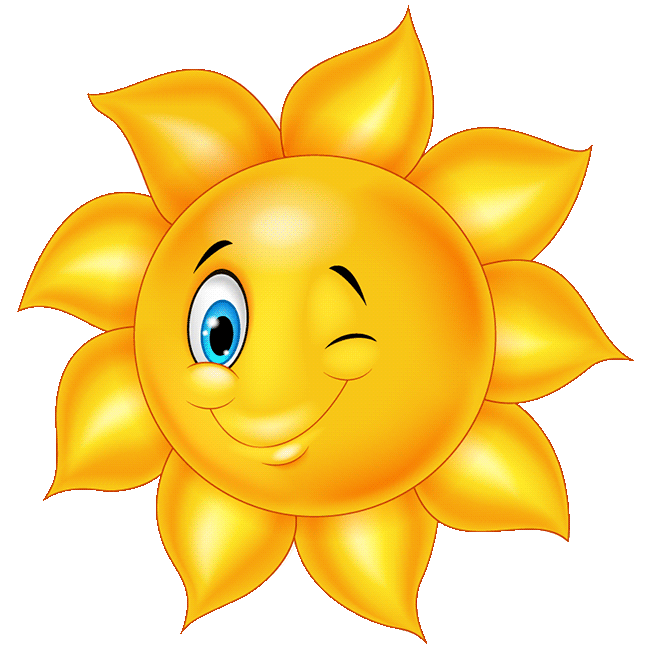 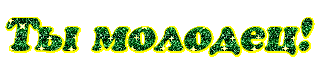